Figure 2. Effect of vitamin E supplementation on lifespan in four subgroups according to dietary vitamin C intake and ...
Age Ageing, Volume 40, Issue 2, March 2011, Pages 215–220, https://doi.org/10.1093/ageing/afq178
The content of this slide may be subject to copyright: please see the slide notes for details.
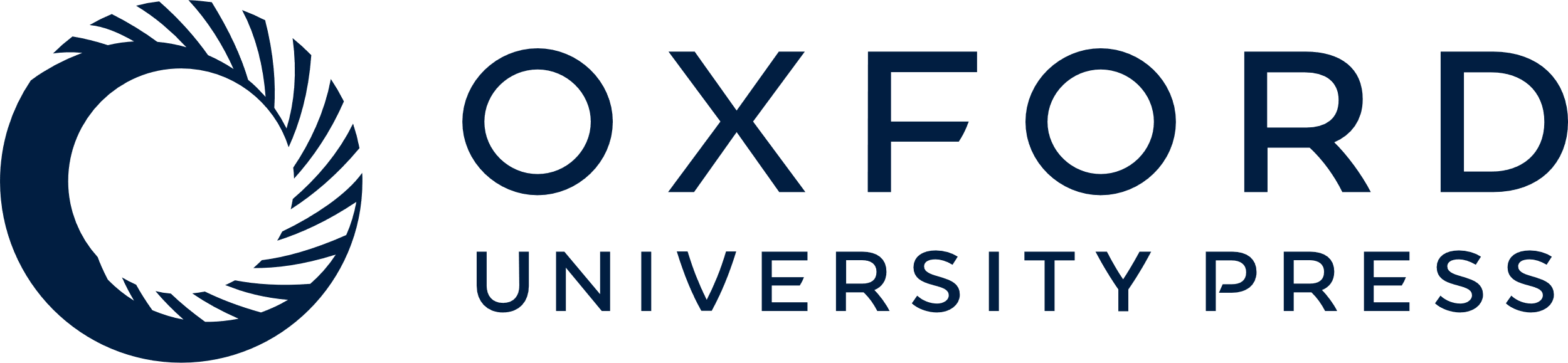 [Speaker Notes: Figure 2. Effect of vitamin E supplementation on lifespan in four subgroups according to dietary vitamin C intake and level of smoking. (A) 2,284 participants with ≥90 mg/day vitamin C and 5–19 cigarettes per day, (B) 2,400 participants with ≥90 mg/day vitamin C and ≥20 cigarettes per day, (C) 2,245 participants with <90 mg/day vitamin C and 5–19 cigarettes per day, (D) 3,102 participants with <90 mg/day vitamin C and ≥20 cigarettes per day. Vitamin C intake level was not available for 806 men, who are missing from these figures. Kaplan–Meier survival curves for the vitamin E and no-vitamin E groups are shown. Each step indicates one death. The curves have been cut off at 76.5 years because the number of participants declined abruptly thereafter.


Unless provided in the caption above, the following copyright applies to the content of this slide: © The Author 2011. Published by Oxford University Press on behalf of the British Geriatrics Society. All rights reserved. For Permissions, please email: journals.permissions@oup.com]